Open/Closed Skills
Objectives:
Develop a shared understanding of the distinction between the two types of skills.
Identify ‘open skill’- appropriate teaching methods.
Identify the ‘open skill’ instructor competencies.
Skill Distinction
Open Motor Skills
Unstable environment
Many and changing variables (internal – external)
Start -, mid- and end points of skill execution are to a great extent externally dictated
Repeated decision making required
Timing, duration and intensity of skill execution is externally (people, environment) dictated. 
Feedback from task, environment, perception. 

Closed Motor Skills
Stationary environment
No or very limited variables (internal – external)
Performer dictates timing and extent 
Typically done in solo performance
Easier to learn
Feedback is task specific
The Skill Spectrum
Closed						    Open
                                       Mixed
Teachable                                                                Learnable
*Self paced                                                             * Externally paced
*Massed practice                                                  * Distributed practice        
*Drill – Fixed skill                                                 * Experimentation      


Tennis - Diving - Skiing – Boarding - Basket Ball – Golf – Other?
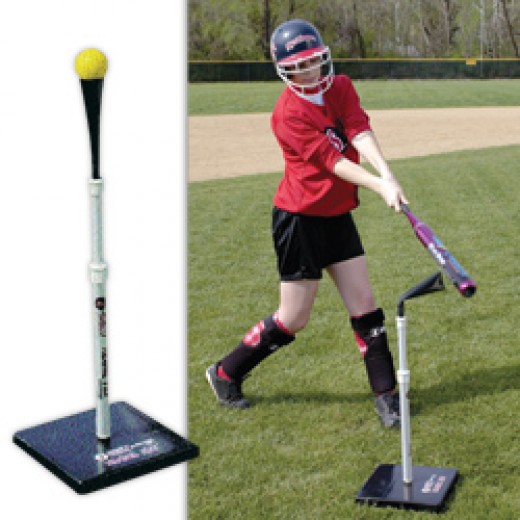 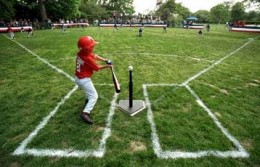 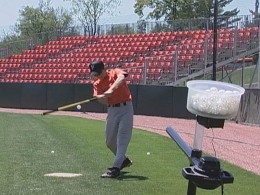 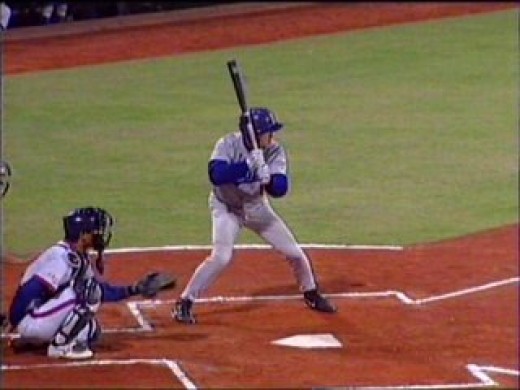 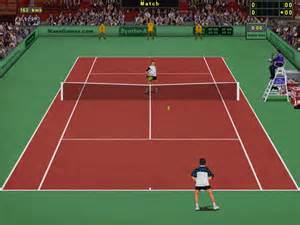 Case Study
Examine the skier in the foreground:
What is your assessment?
What is your development focus? 
What actions do you propose? 
     To what end?
Open Skill Methodologies
____________________________________________________________________________________________________________________________________________________________________________________    ______________________________________________________________________________________________________________________________________________________________________________________________________________________________________________________________________________
Open Skill Competencies
____________________________________________________________________________________________________________________________________________________________________________________________________________________________________________________________________________________________________________________________________________________________________________________________________________________________________
The Magic of Questions
Past____________________________________________________________________________________________________________________________________________________________________________
Present_________________________________________________________________________________________________________________________________________________________________________
Future______________________________________________________________________________________________________________________________
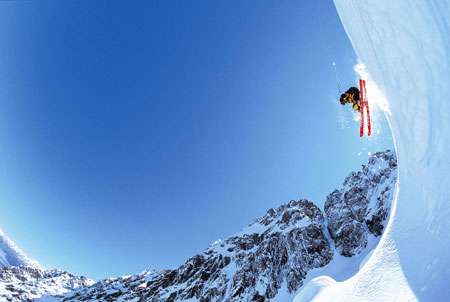 People Generally Remember…..10% of what they READ20% of what they HEAR30% of what they SEE50% of what they SEE and HEAR70% of what they SAY or WRITE90% of what they DO!
Parker Palmer
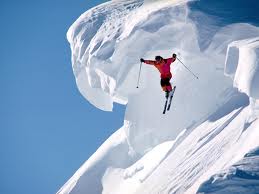 “Technique is used until the 
  real teacher shows up”.
KNAPP, B. (1967) Skill in Sport: The Atrainment of Proficiency. Routledge & Kegan Paul

GALLIGAN, F. et al. (2000)Acquiring Skill In: GALLIGAN, F. et al., Advanced PE for Edexcel. 1st ed. Bath: Bath Press, p. 102-108

DAVIS, B. et al. (2000) The Nature and classification of skill. In: DAVIS, B. et al. Physical Education and the study of sport. 4th ed. Spain: Harcourt Publishers, p. 284-285